Mon 22/8 – Tue 23/8
00:07 stable beams #2040. Initial luminosities: 2.1x1033 cm-2s-1
18:00 Programmed dump. End of physics #2040. ~83 pb-1 in ~18 hours
Mon 22/8 – Tue 23/8
Test of the coupling functions for the squeeze to 1 m.
Trip of Sector 78 (QD) at the start of the ramp-down (nQPS BS board B12R7_3 – RQD – Board A) - Z. Charifoulline. Noisy already during the last two ramps, so it has to be replaced during coming technical stop. For the time being we can try to survive with threshold 600mV.
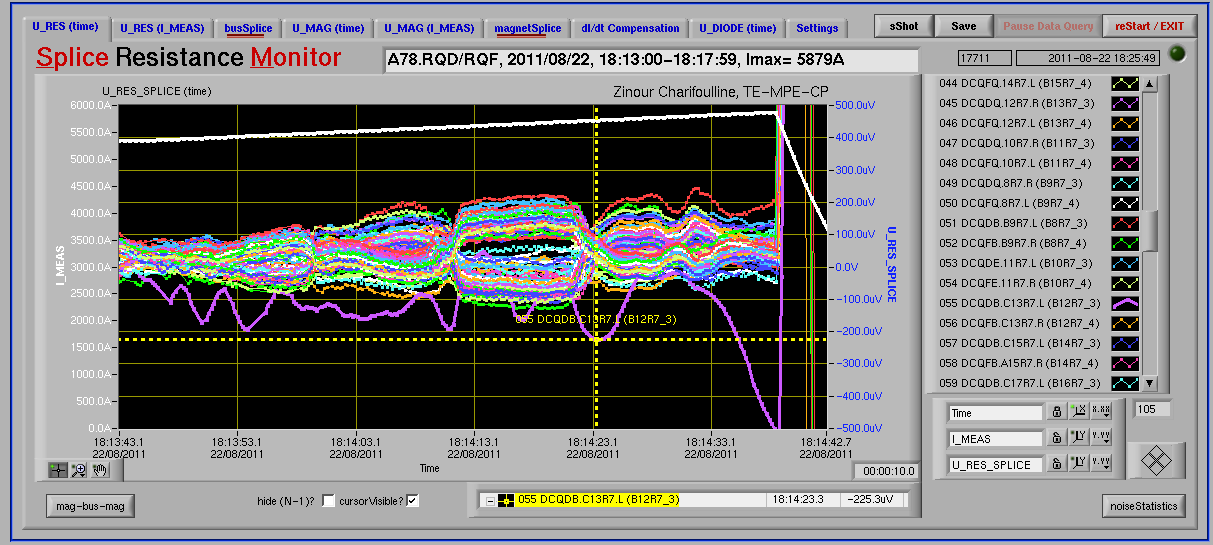 Mon 22/8 – Tue 23/8
During Sector 78 recover after trip:
Loading of new damper firmware for controlled emittance blow-up (required to speed up loss maps in the future), 
RF measurements without beams
ATLAS access

21:00 Ready for injection but problem with injection kicker (generator not charging the PFNs Beam 2) and later with LBDS (tracking fault on Beam 1)

22:45 – 02:30 Issues with the transverse damper settings
Mon 22/8 – Tue 23/8
Summary on the ADT problem (D. Valuch)
missing 25ns in the total one turn delay. This explains the instability followed by a dump.
It has an origin in the new firmware deployed yesterday (version 322110720). All previous firmware versions were compiled by Synplify, while the new one by Synplify Premier.
Problem could be solved in 3 out of 4 crates 
As it is not possible to have different version of drivers/fesa class on the different ADT front ends we had to revert back to the previous firmware, previous driver and previous DSPU FESA and previous AbortGapCleaning class on all units (kindly done by M. Jaussi in a middle of the night)
The problem is probably related to a specific clock phase or conditions in the crate Vertical Beam 1
On top of that, driver amplifier #7A (Vertical plane, beam 1) trips on a DC power, RF and Power module fault. Access at point 4 and quickly checked the amplifier in UX45. There is no apparent problem. Switch unit OFF till the ADT power piquet will have a look.
Mon 22/8 – Tue 23/8
Additional problems:
2 trips of the RF Module 1 of Beam 1 (occurred already last week)
Trip of LBDS Beam 2: There is probably a GTO broken on generator B MKBV, beam 2. Masked for tonight, but an intervention is probably necessary as soon as possible. 
FGC problem on RCBV33.L2B2. Access required as too large kick on that corrector
Recovered the machine at 05:30  Go for Plan B as agreed with Massi
Plans
RF studies in preparation of MD until 08:30
08:30 start 90 m optics, roman pot and collimator alignment, data taking for ALFA and TOTEM

If 90m optics fill is dumped prematurely:
before ~00:00 Wed: refill and continue 90m
after ~00:00 Wed: stop there, give machine to MD

04:00 tomorrow: start of the MD

Pending issues to be clarified this morning with experts: MKB beam 2 and RF Beam 1
Draft MD Planning Wed – Thu (24. – 25.8.)
16/08/2011
MD Planning 2011/12, MD#3
Draft MD Planning Fri – Sat (26. – 27.8.)
16/08/2011
MD Planning 2011/12, MD#3
Draft MD Planning Sun – Mon (28. – 29.8.)
Needs from experiments: 
-Luminometers on during beam-beam MDs and in the second slot of b*=1 m
16/08/2011
MD Planning 2011/12, MD#3